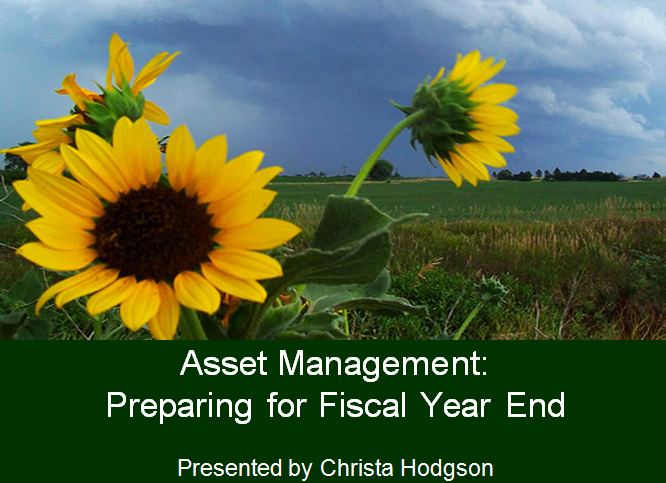 Title



Presented by
1
Project Costing
Q – When can I add new Projects?

A -  You can add new Projects and Activities at any time.  Project dates are based on the beginning and ending date of the project and are not dependant upon state fiscal year.  As long as the project is in Open status then transactions can be charged to it. 

 Projects and activities need to be added in the SMART system prior to inclusion on a Task Profile in Time and Labor

 Transactions coming into Projects inherit the Accounting date that is on the original transaction.
2
Project Costing – Billing Worksheets
Q. I am using Customer Contracts and Billing Worksheets.  How will the end of the fiscal year impact these billing processes?

Transactions coming into Projects from the other modules (such as Account Payable) are picked up by the Customer Contracts module and sent to Billing where they remain until you approve your Billing Worksheet. 

Each night, the daily expense transactions will be picked up and sent to billing as new Billing Worksheets.
3
Project Costing – Billing Worksheets
You will need to process your billing worksheets  and request your federal funds as soon as possible and prior to the end of concurrent processing so that you will have a positive cash balance by year end close. 

Once billing worksheets are approved, the Item will flow to the Accounts Receivable module for deposit preparation. You should prepare and approve your deposit the same day as you approve your billing worksheet. 

Billing transaction lines retain the accounting date that was on the source transaction and will ultimately book to the commitment control  budget year into which that date falls.
4
Project Costing – Revenue
That same night that billing rows are processed, the system will generate the Revenue accounting lines that book to the General Ledger and  to commitment control as ‘Recognized Revenue’ .  The accounting date of the revenue transaction is derived from the accounting date used on the source transactions (e.g. Accounts Payable).  The GL journal generate process that creates the general ledger journal will be setup to book the transaction to the Budget year based on the Accounting date on the transaction line.
5
Project Costing – Federal Draws
Q- What happens if I need to draw down the cash from the federal grant before the transaction gets to the Billing Worksheet?

You have a couple of options:
	
Go ahead and do your draw in advance of the expenditure and deposit using an AR direct journal.  Then, when the expense transaction hits the billing worksheet, Write it off. 

Or, you may direct enter a negative transaction for the amount that you draw into Project Costing using the analysis BCT. This will create a negative BIL row which you can use to offset the incoming expense transaction.
6
Project Costing – Federal Draws
This alternative was used by some agencies during the federal shutdown scare

If you think you may want to use this alternative solution you may contact me and I will assist you with specific instructions on adding these types of transactions.
7
Project Costing – other draw issues
Q- I am using Project Costing but I am not using Customer Contracts and Billing Worksheets.  How will I do my federal draw in time to end the year with a positive cash balance?


A.  The federal drawdown system is external to SMART. SMART will not prevent you from doing your federal draw.  You should anticipate the amount of cash that you will need to deposit prior to the end of concurrent processing.
8
Questions?
9